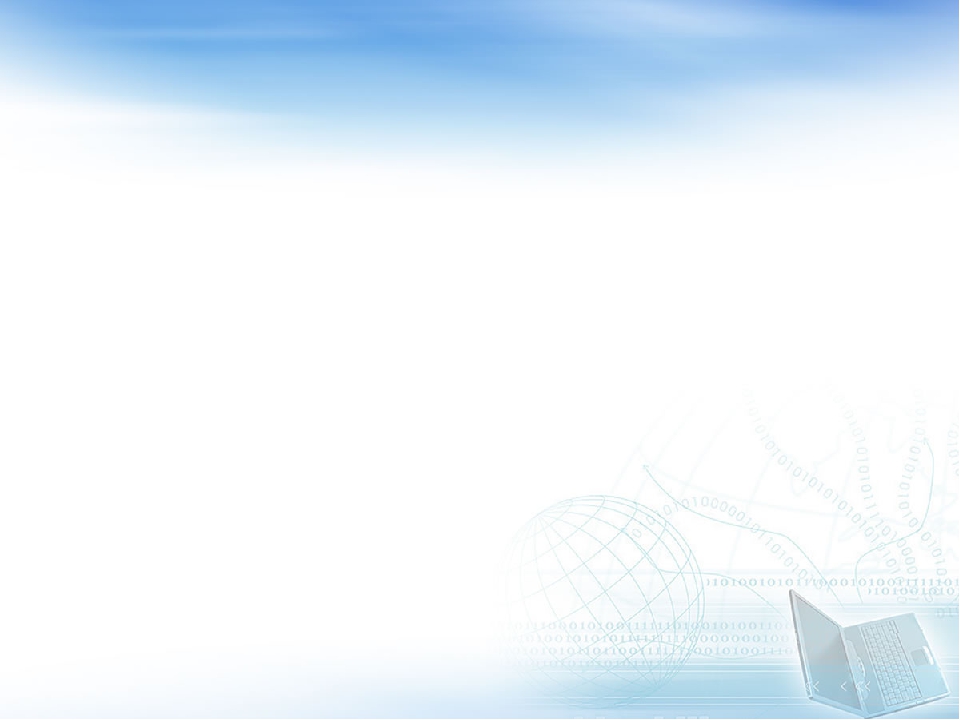 Бөлім  атауы:
Туған жерім-аялы алтын бесігім 

Сабақтың тақырыбы: 
Доспамбет жырау «Айналайын, Ақ Жайық» толғауындағы әлеуметтік-қоғамдық мәселе. 
Гипербола. Риторикалық сұрау. Эпифора. Аллитерация.
Қазақ әдебиеті 
              6-сынып
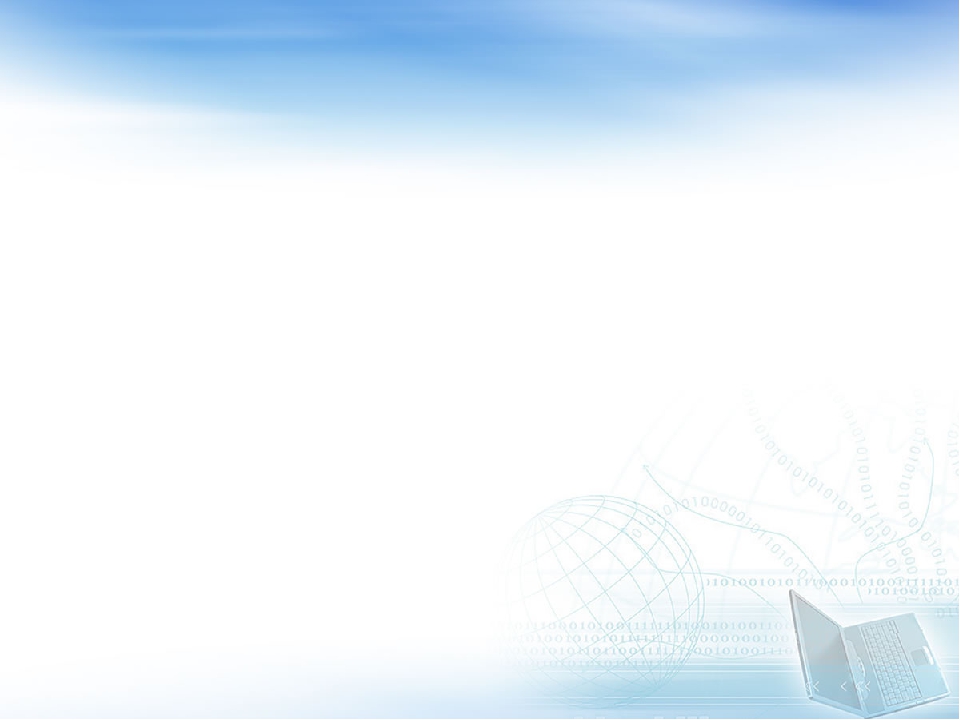 Сабақтың оқу мақсаты:
6.2.2.1 Әдеби шығармада көтерілген әлеуметтік-қоғамдық  мәселені идеясы арқылы түсіндіру.

6.2.3.1 Шығармадағы көркем ауыстыруларды (троптарды: метафора, кейіптеу, метонимия, гипербола, литота, аллегория, антитеза, градация, арнау) анықтау;
Сабақ мақсаты:
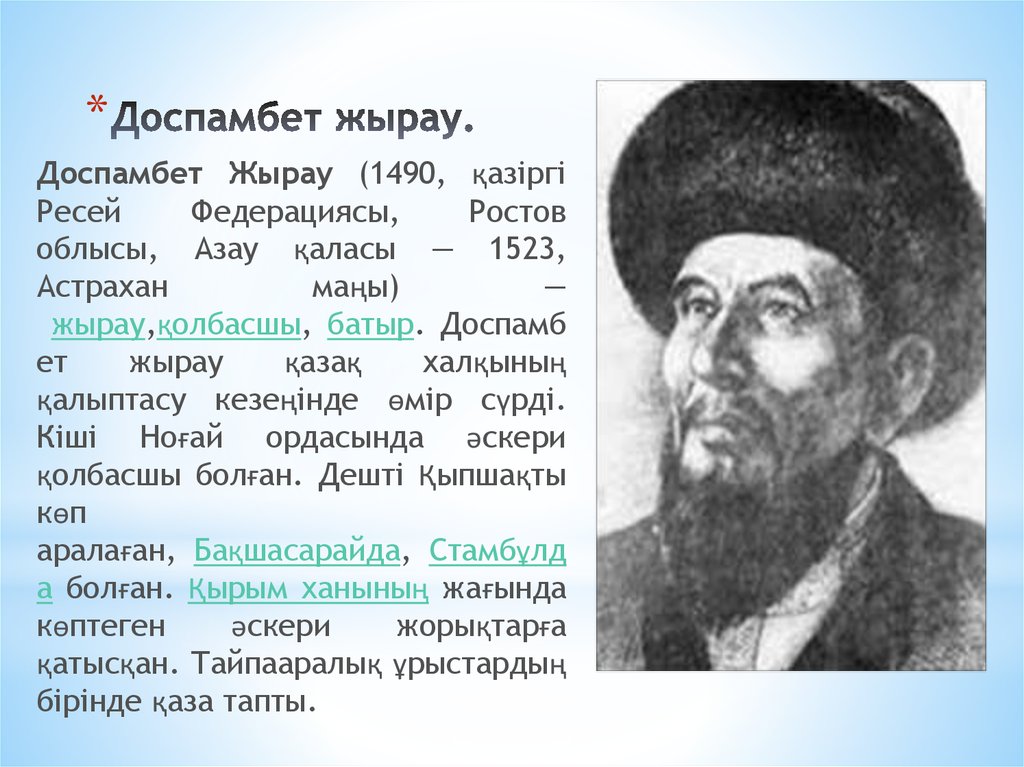 Үй тапсырмасын сұрау.Өткенді қайталау. «Кофе таяқшалары» сұрақ-жауап әдісі арқылы1.Доспамбет кім?2.Жырау қай жылы дүниеге келген?14903.Қай жерде туылған? Азау қаласы4.Қай жерлерде болған?5.Қай ғасырдың дауылпаз жырауы?16 ғас6.Қай орданың қолбасшысы болған?7.Қай жылы дүниеден өтті?1523ж8.Қай жерде дүниеден өтті? Астрахань маңы
Доспамбет жырау «Айналайын Ақ Жайық»Айналайын Ақ Жайық,Ат салмай өтер күн қайда?Еңсесі биік боз орда,Еңкеймей кірер күн қайда?Қара бұлан терісінЕтік қылар күн қайда?Күдеріден бау тағып,Кіреуке киер күн қайда?Күмбір-күмбір кісінетіпКүреңді мінер күн қайда?Толғамалы ақ балтаТолғап ұстар күн қайда?Алты құлаш ақ найзаҰсынып шаншар күн қайда?Садақ толған сайгез оқМасағынан өткеріп,Басын қолға жеткеріп,Созып тартар күн қайда?Кетбұғадай билерденКеңес сұрар күн қайда?Еділдің бойын ен жайлап,Шалғынына бие біз байлап,Орнықты қара сабаданБозбаламен күліп, ойнап,Қымыз ішер күн қайда?
Доспамбет жырау толғауларында көтерілген әлеуметтік мәселе – қазақ халқының сан ғасырлардан бері күресіп келе жатқан өзекті мәселесі.Жер үшін болған күрес қай ғасырда да толастаған емес. Ұлан-ғайыр кең даланы бабаларымыз білектің күшімен, найзаның ұшымен қорғап, кейінгі ұрпаққа аманат етіп қалдырды. Есімі аңызға айналған батырлардың әрқайсысы әр заманда өмір сүрсе де, олардың мақсаты, көтерілген мәселесі бір болған. Шығармада көтерілген мәселе – халқының іргесі бүтін, бірлігі мол, ешкімге бас имейтін ел болуын аңсау. Аталған мәселенің әлеуметтік рөлі туралы өзіндік көзқарасыңды, ішкі ойыңды, сыни пікіріңді білдіріп көр. Ол үшін:
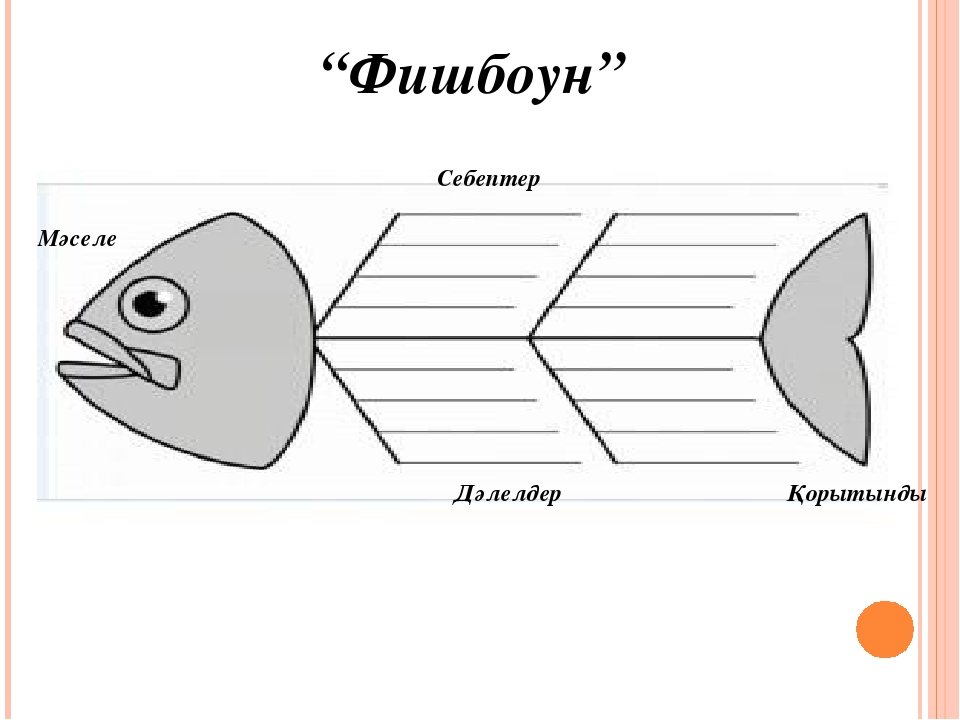 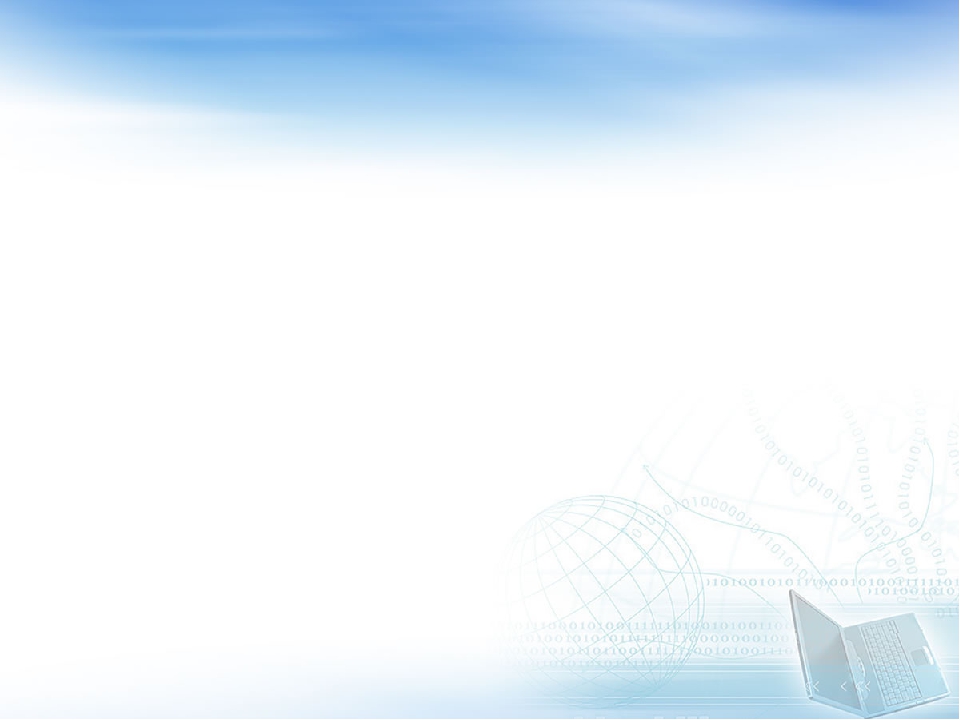 Әсірелеу (гипербола) – құбылысты өте асырып көрсетуді айтады. Құбылысты жай қалпынан өте асырып көрсету арқасында суреттелген құбылыс, адамның ой сезіміне тез әсер еткіш келеді. Толғауда найзаның ұзындығын алты құлаш деп тым асыра суреттеу кездеседі.Әдебиетте сөз өткір, тартымды, әсерлі болуы үшін, сөз таңдау, ауыстырып айтудан басқа да әдістер қолданылады. Риторикалық сұрау — ойды, сезімді әсерлі жеткізу үшін жауабы өзінен-өзі айқын нәрсені әсерлі леппен, сұрау түрінде айту. Риторикалық сұрау жауапты керек етпейді. Шығармадағы ақын арманы «күн қайда?» деген әсерлі, сұраулы оймен аяқталады.Өлең шығармаларда сөйлемнің әсерлілігін күшейту үшін белгілі бір сөз, сөз тіркесі тармақ соңында қайталанады. Қайталаудың бұл түрін эпифора дейді. Шығармадағы «күн қайда?» сөзінің өлең жолдарының соңында қайталанып отыруы эпифораға мысал бола алады.Өлең жолдарының басында дауыссыз дыбыстардың қайталануы аллитерация деп аталады. Толғауда аллитерацияның да үздік үлгілері көрініс береді.
2-тапсырма. «Доспамбет» жырауға АКРОНИМ жаса.
Д –дауылпаз ақын
О-отаншылдық рухты биік қойған
С-Стамбулда болған
П-парасатты
А-Азу қаласында дүниеге келген
М –махабатын еліне,жеріне білдірген
Б –батыр
Е-ержүрек
Т-тайпааралық ұрысқа қатысқан
3-тапсырма. Өлең жолдарын сәйкестендіріңіз.
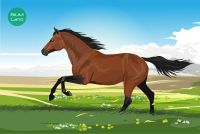 Айналайын ...
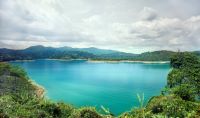 ... салмай өтер күн қайда?!
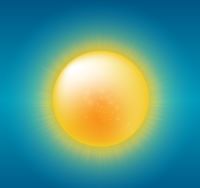 Еңсесі биік боз ...
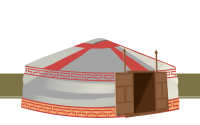 Еңкеймей кірер ... қайда?!
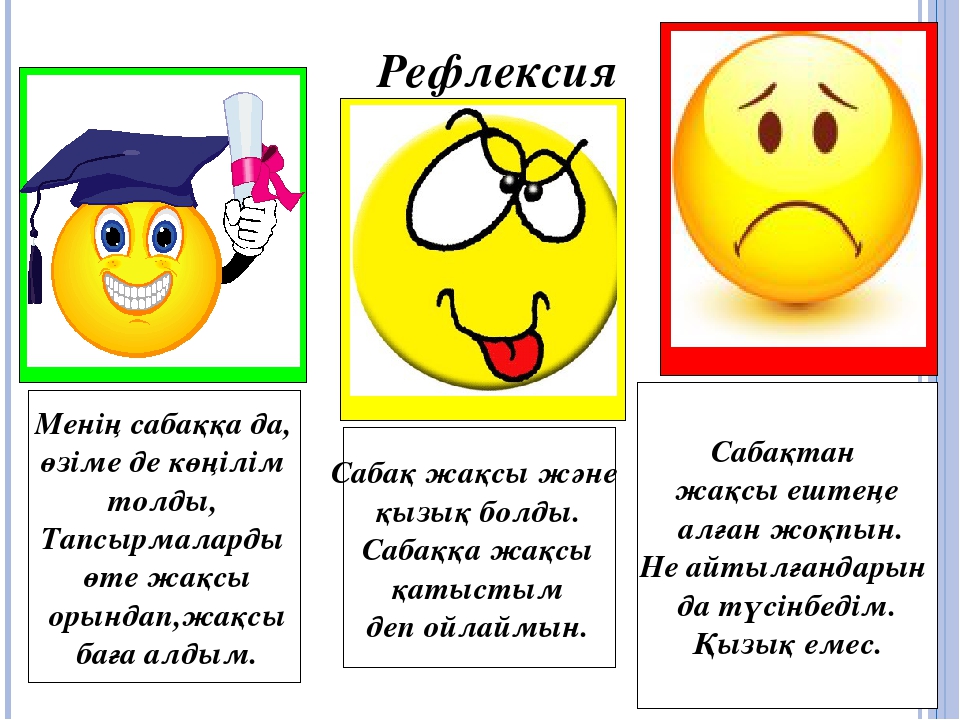